Graphing Quadratic Functions in Vertex and Intercept Form
By Tristen Billerbeck
Vocabulary
y = a(x-h)2 + k
Vertex Form            (h, k)
(h, k)
x =h
Axis of Symmetry
a = -1h = 2k = 5a < 0(opensdown)
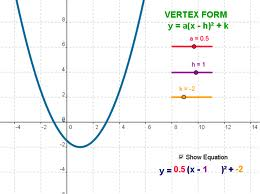 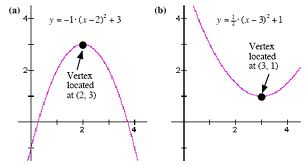 Example
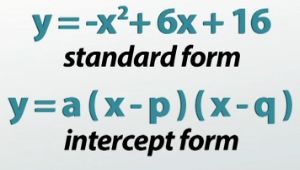 Intercept Form
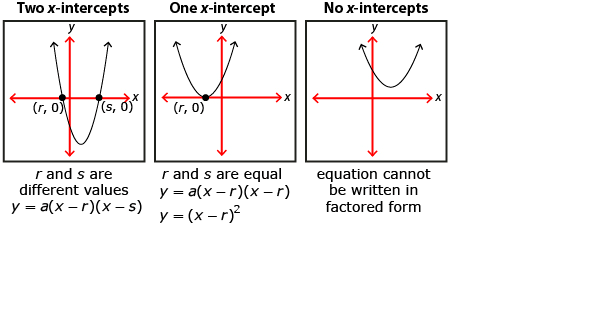 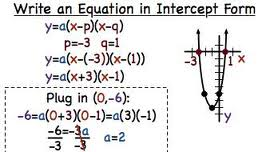 FOIL
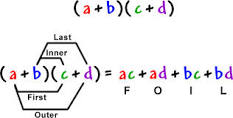 Foil Example
Intercept Form: y = (x-2)(x-7) 
(x-2)(x-7) = x2 -7x - 2x + 14
						y	= x2 – 9x + 14
							Standard Form
F
L
I
O
Practice
Graph:
y = (x + 4)2

y = -(x - 2)2 + 1

y = (x – 3)(x + 2)